Chapter 10Real EconometricsSecond EditionMichael A. Bailey
Michael A. Bailey, Real Econometrics 2e                                    © 2017, 2020 Oxford University Press
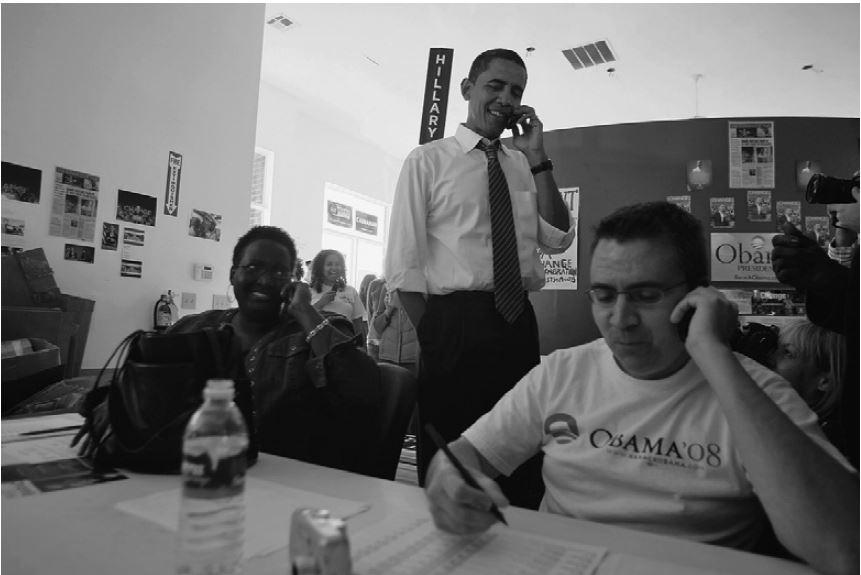 Michael A. Bailey, Real Econometrics 2e                                    © 2017, 2020 Oxford University Press
Case Study Photos
Chapter 10
Michael A. Bailey, Real Econometrics 2e                                    © 2017, 2020 Oxford University Press
Case Study 1
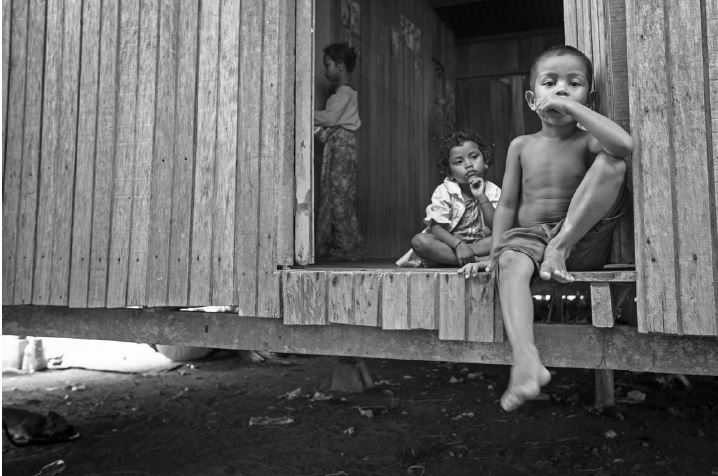 Michael A. Bailey, Real Econometrics 2e                                    © 2017, 2020 Oxford University Press
Case Study 2
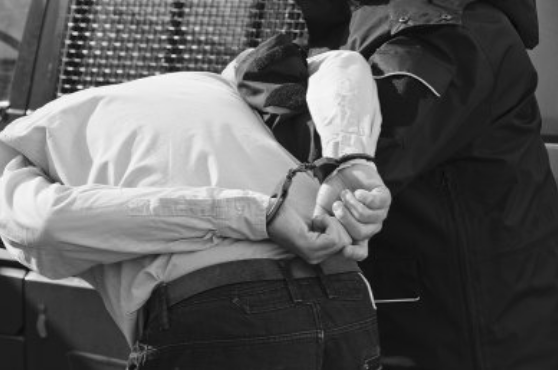 Michael A. Bailey, Real Econometrics 2e                                    © 2017, 2020 Oxford University Press
Case Study 3
Michael A. Bailey, Real Econometrics 2e                                    © 2017, 2020 Oxford University Press
Case Study 4
Michael A. Bailey, Real Econometrics 2e                                    © 2017, 2020 Oxford University Press
Figures
Chapter 10
Michael A. Bailey, Real Econometrics 2e                                    © 2017, 2020 Oxford University Press
Figure 10.1
Michael A. Bailey, Real Econometrics 2e                                    © 2017, 2020 Oxford University Press
Tables
Chapter 10
Michael A. Bailey, Real Econometrics 2e                                    © 2017, 2020 Oxford University Press
Table 10.1
Michael A. Bailey, Real Econometrics 2e                                    © 2017, 2020 Oxford University Press
Table 10.2
Michael A. Bailey, Real Econometrics 2e                                    © 2017, 2020 Oxford University Press
Table 10.3
Michael A. Bailey, Real Econometrics 2e                                    © 2017, 2020 Oxford University Press
Table 10.4
Michael A. Bailey, Real Econometrics 2e                                    © 2017, 2020 Oxford University Press
Table 10.5
Michael A. Bailey, Real Econometrics 2e                                    © 2017, 2020 Oxford University Press
Table 10.6
Michael A. Bailey, Real Econometrics 2e                                    © 2017, 2020 Oxford University Press
Table 10.7
Michael A. Bailey, Real Econometrics 2e                                    © 2017, 2020 Oxford University Press
Table 10.8
Michael A. Bailey, Real Econometrics 2e                                    © 2017, 2020 Oxford University Press
Table 10.9
Michael A. Bailey, Real Econometrics 2e                                    © 2017, 2020 Oxford University Press
Table 10.10
Michael A. Bailey, Real Econometrics 2e                                    © 2017, 2020 Oxford University Press
Table 10.11
Michael A. Bailey, Real Econometrics 2e                                    © 2017, 2020 Oxford University Press
Table 10.12
Michael A. Bailey, Real Econometrics 2e                                    © 2017, 2020 Oxford University Press